Writing a Literature Review
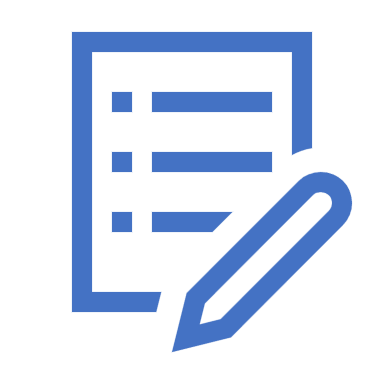 Some Tips & Tricks
Chris Rance. rance@phil.muni.cz
Martin Guzi.
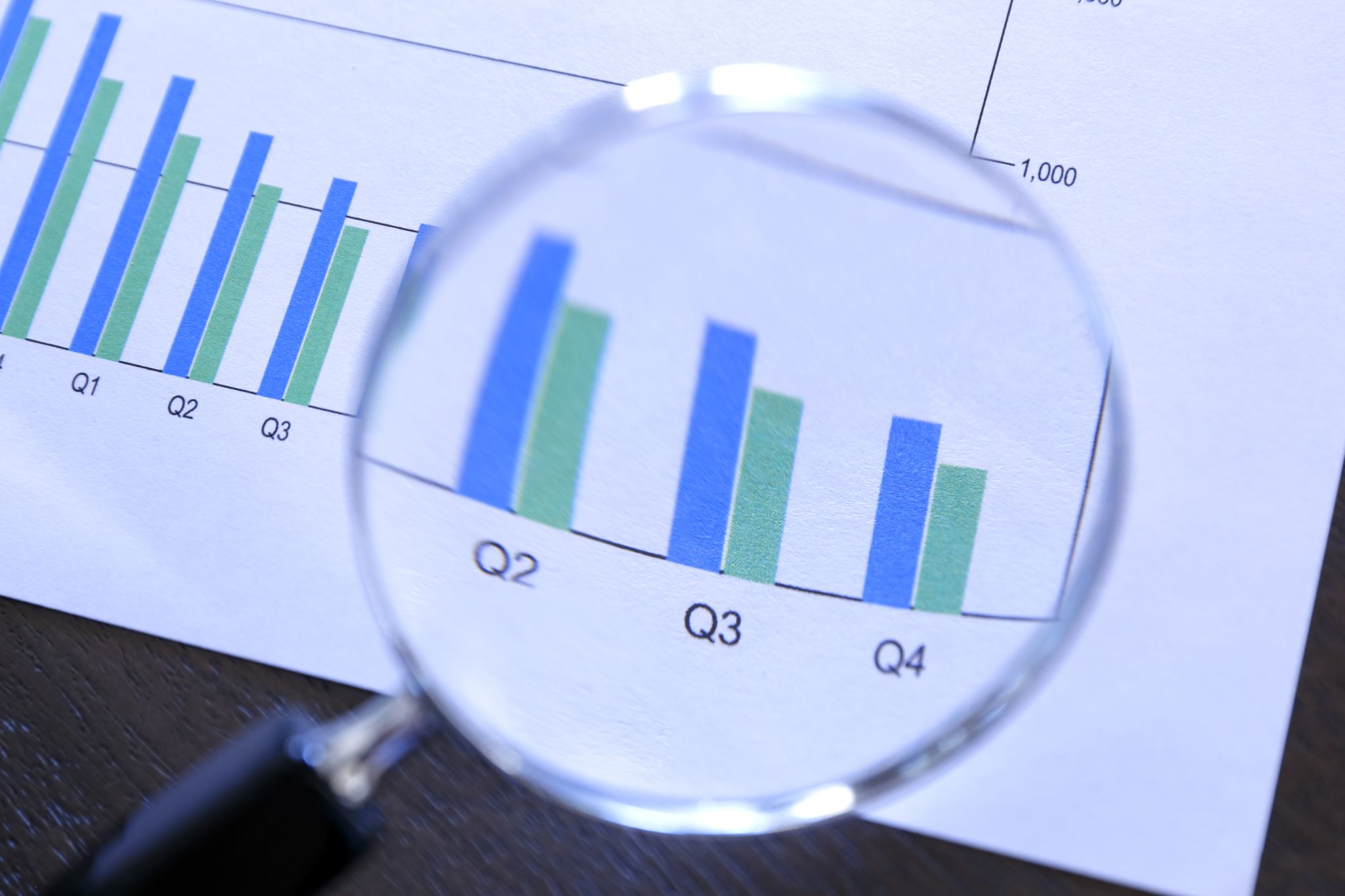 Plan for Today
The Most Important Advice
General
What Writing IS (and Isn’t)
Tools to Help
Literature Reviews
Structuring the Literature Review
Start yesterday
Plan your writing process
Break the process down into tasks
List all tasks and allocate time
Deadline for drafts (1st , 2nd , 3rd)
Plan for the unforeseen
Long term vs. short term plans
Consider your productivity
Getting the Language Right
Tell Ea-nasir: Nanni sends the following message: ​ When you came, you said to me as follows : "I will give Gimil-Sin (when he comes) fine quality copper ingots." You left then but you did not do what you promised me. You put ingots which were not good before my messenger (Sit-Sin) and said: "If you want to take them, take them; if you do not want to take them, go away!" ​ What do you take me for, that you treat somebody like me with such contempt? I have sent as messengers gentlemen like ourselves to collect the bag with my money (deposited with you) but you have treated me with contempt by sending them back to me empty-handed several times, and that through enemy territory. Is there anyone among the merchants who trade with Telmun who has treated me in this way? You alone treat my messenger with contempt! On account of that one (trifling) mina of silver which I owe(?) you, you feel free to speak in such a way, while I have given to the palace on your behalf 1,080 pounds of copper, and umi-abum has likewise given 1,080 pounds of copper, apart from what we both have had written on a sealed tablet to be kept in the temple of Shamash. 

 How have you treated me for that copper? You have withheld my money bag from me in enemy territory; it is now up to you to restore (my money) to me in full. ​ Take cognizance that (from now on) I will not accept here any copper from you that is not of fine quality. I shall (from now on) select and take the ingots individually in my own yard, and I shall exercise against you my right of rejection because you have treated me with contempt.
What is This?
Nanni to Ea-nasir: a letter of complaint (circa 1750 BC).
Writing is transactional.
Keep your readers in mind.
[Speaker Notes: 𒀀 𒈾 𒂍 𒀀 𒈾 𒍢 𒅕 𒆠 𒉈 𒈠 𒌝 𒈠 𒈾 𒀭 𒉌 𒈠 𒀀 𒉡 𒌑 𒈠 𒋫 𒀠 𒇷 𒆪 𒆠 𒀀 𒄠 𒋫 𒀝 𒁉 𒄠 𒌝 𒈠 𒀜 𒋫 𒀀 𒈠 𒄖 𒁀 𒊑 𒁕 𒄠 𒆪 𒁴 𒀀 𒈾 𒄀 𒅖 𒀭 𒂗𒍪 𒀀 𒈾 𒀜 𒁲 𒅔 𒋫 𒀠 𒇷 𒅅 𒈠 𒋫 𒀝 𒁉 𒀀 𒄠 𒌑 𒆷 𒋼 𒁍 𒍑 𒄖 𒁀 𒊑 𒆷 𒁕 𒄠 𒆪 𒁴 𒀀 𒈾 𒈠 𒅈 𒅆 𒅁 𒊑 𒅀 𒋫 𒀸 𒆪 𒌦 𒈠 𒌝 𒈠 𒀜 𒋫 𒈠 𒋳 𒈠 𒋼 𒇷 𒆠 𒀀 𒇷 𒆠 𒀀 𒋳 𒈠 [𒆷] 𒋼 𒇷 𒆠 𒀀 𒀜 𒆷 𒅗 𒅀 𒋾 𒀀 𒈾 𒆠 𒈠 𒈠 𒀭 𒉌 𒅎 𒌅 𒅆 𒅎 𒈠 𒉌 𒈠 𒆠 𒀀 𒄠 𒋼 𒈨 𒊭 𒀭 𒉌 𒈠 𒊑 𒀀 𒉿 𒇷 𒀀 𒈾 𒆠 𒈠 𒅗 𒋾 𒀀 𒈾 𒆠 𒋛 𒅀 𒈠 𒄩 𒊑 𒅎 𒀸 𒁍 𒊏 𒄠 𒈠 𒌅 𒈨 𒄿 𒊭 𒄠 𒈠 𒄿 𒈾 𒂵 𒂵 𒅈 𒈾 𒀝 𒊑 𒅎
𒅖 𒋾 𒅖 𒋗 𒅇 𒅆 𒉌 𒋗 𒊑 𒆪 𒋢 𒉡 𒌅 𒋼 𒅕 𒊏 𒄠 𒄿 𒈾 𒀀 𒇷 𒅅 𒋼 𒂖 𒈬 𒌦 𒈠 𒀭 𒉡 𒌝 𒊭 𒆠 𒀀 𒄠 𒄿 𒁍 𒊭 𒀭 𒉌 𒄿 𒈠 𒀜 𒋫 𒈠 𒅈 𒅆 𒅁 𒊑 𒅀 𒌅 𒈨 𒂊 𒅖 𒀀 𒈾 𒈠 𒆷 𒅗 𒊍 𒉿 𒅎 𒊭 𒄿 𒈾 𒂵 𒋾 𒅀 𒌅 𒊺 𒍪 𒌑 𒆠 𒀀 𒄠 𒋫 𒁕 𒁍 𒌒 𒅇 𒀸 𒋳 𒄿 𒅗 𒀀 𒈾 𒂍 𒃲 𒇷 𒌋 𒐍 𒄘 𒍏 𒀀 𒈾 𒆪 𒀜 𒁲 𒅔 𒅇 𒋗 𒈪 𒀀 𒁍 𒌝 𒌋 𒐍 𒄘 𒍏 𒄿 𒁲 𒅔 𒂊 𒍣 𒅁 𒊭 𒀀 𒈾 𒂍 𒀭 𒌓 𒆪 𒉡 𒊌 𒅗 𒄠 𒉌 𒍣 𒁍 𒀀 𒈾 𒉿 𒊑 𒅎 𒊭 𒀀 𒋾 𒆠 𒄿 𒋼 𒁍 𒊭 𒀭 𒉌 𒆠 𒋛 𒄿 𒈾 𒂵 𒂵 𒅈 𒈾 𒀝 𒊑 𒌅 𒊌 𒋾 𒅋 𒆠 𒋛 𒀀 𒈾 𒂵 𒋾 𒅀 𒋗 𒇻 𒈠 𒄠 𒂊 𒇷 𒅗 𒄿 𒋗 𒆠 𒈠 𒀭 𒉌 𒆠 𒀀 𒄠 𒉿 𒊑 𒀀 𒄠 𒆷 𒁺 𒈬 𒂵 𒄠 𒆷 𒀀 𒈠 𒄩 𒊒 𒅗 𒋫 𒆷 𒈠 𒀜 𒄿 𒈾 𒆠 𒊓 𒇷 𒅀 𒅖 𒋾 𒈾 𒀀 𒌑 𒈾 𒍝 𒀝 𒈠 𒂊 𒇷 𒆠
𒅇 𒀀 𒈾 𒊭 𒌅 𒈨 𒄿 𒊭 𒀭 𒉌 𒈾 𒋛 𒄴 𒋫 𒄠 𒂊 𒁍 𒍑 𒅗]
A paragraph is a unit of sense within a piece of writing. It makes one clear point (X) and has an introductory sentence and a concluding sentence. A change in paragraph signals a change, or progression, in topic to the reader. 
Oxford Brookes University
What is a Paragraph?
Unity
Everything in the paragraph is about X
Completeness
Everything about X is in the paragraph
Order
Topic sentence and evidence are placed in a logical order.
Cohesion
The paragraph flows both from sentence to sentence and from preceding to following paragraph
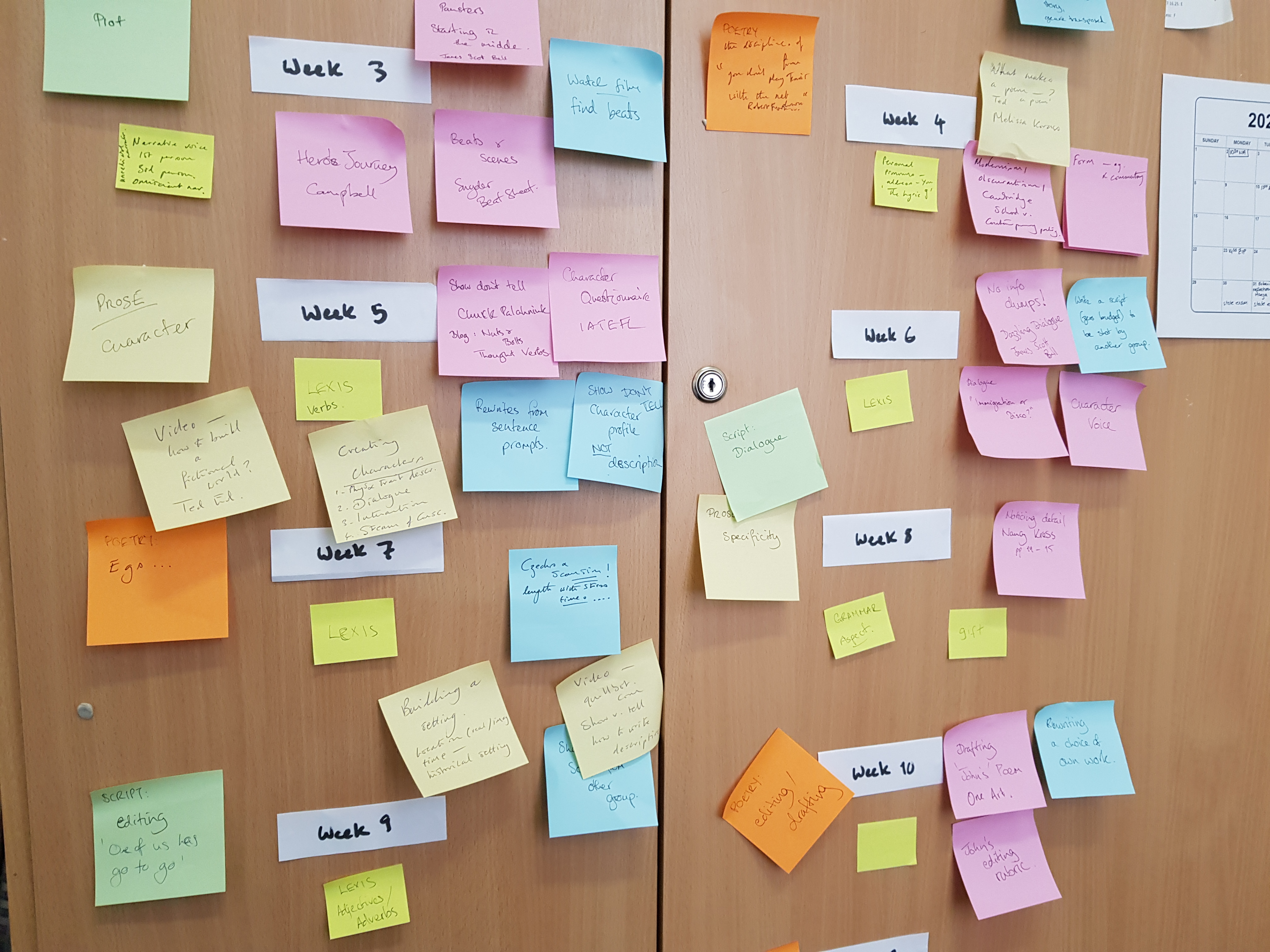 Be flexible
When you plan at first, be flexible.
With research come changing ideas.
Plan in a way that supports rather than hinders them.
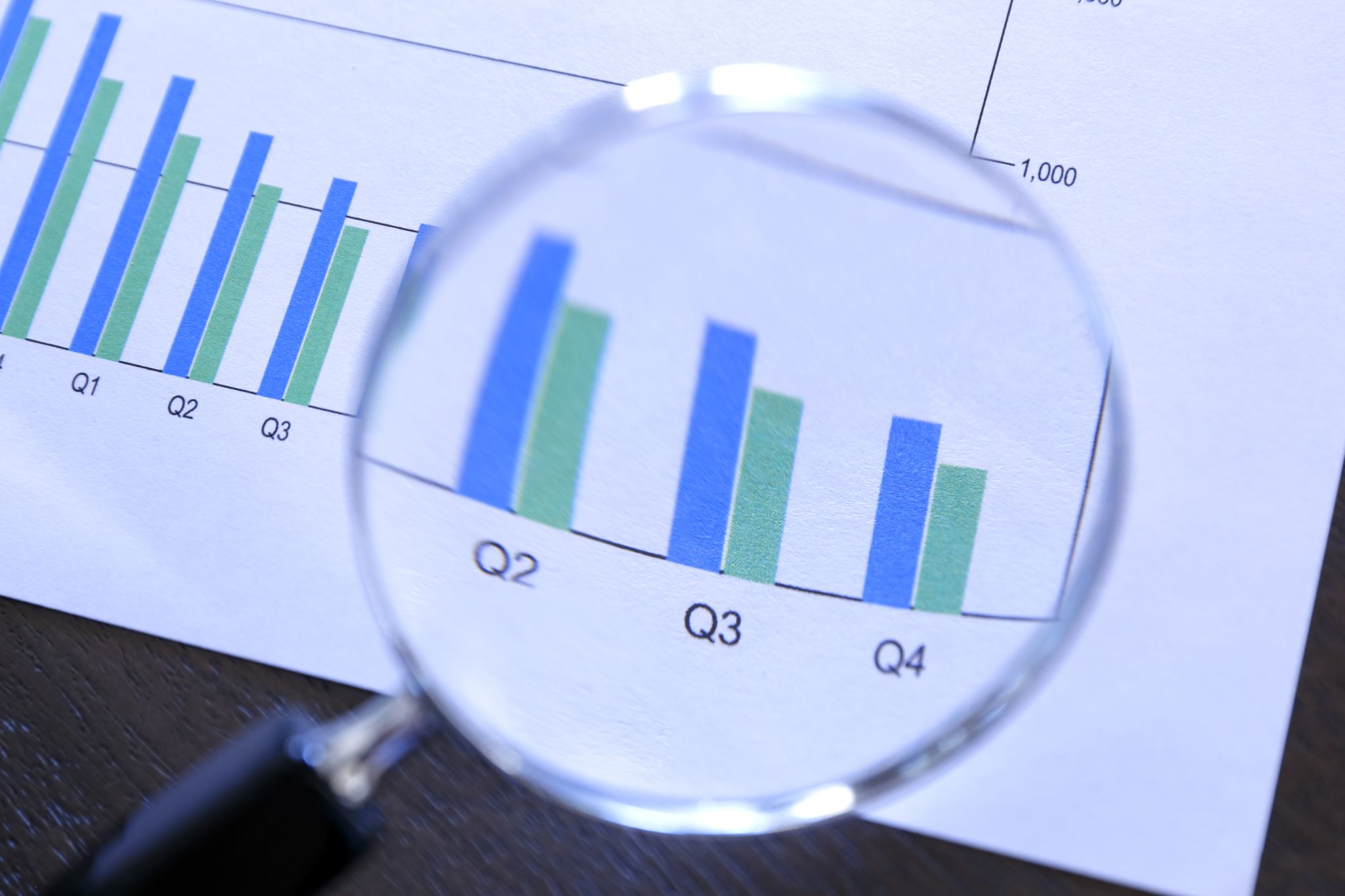 Establish a Background
What are you writing for?
(Claim the importance of the topic)
What are you writing about?
(Make generalisations)
What do we know so far?
(Review the literature)

Why then …?
Engage the Audience
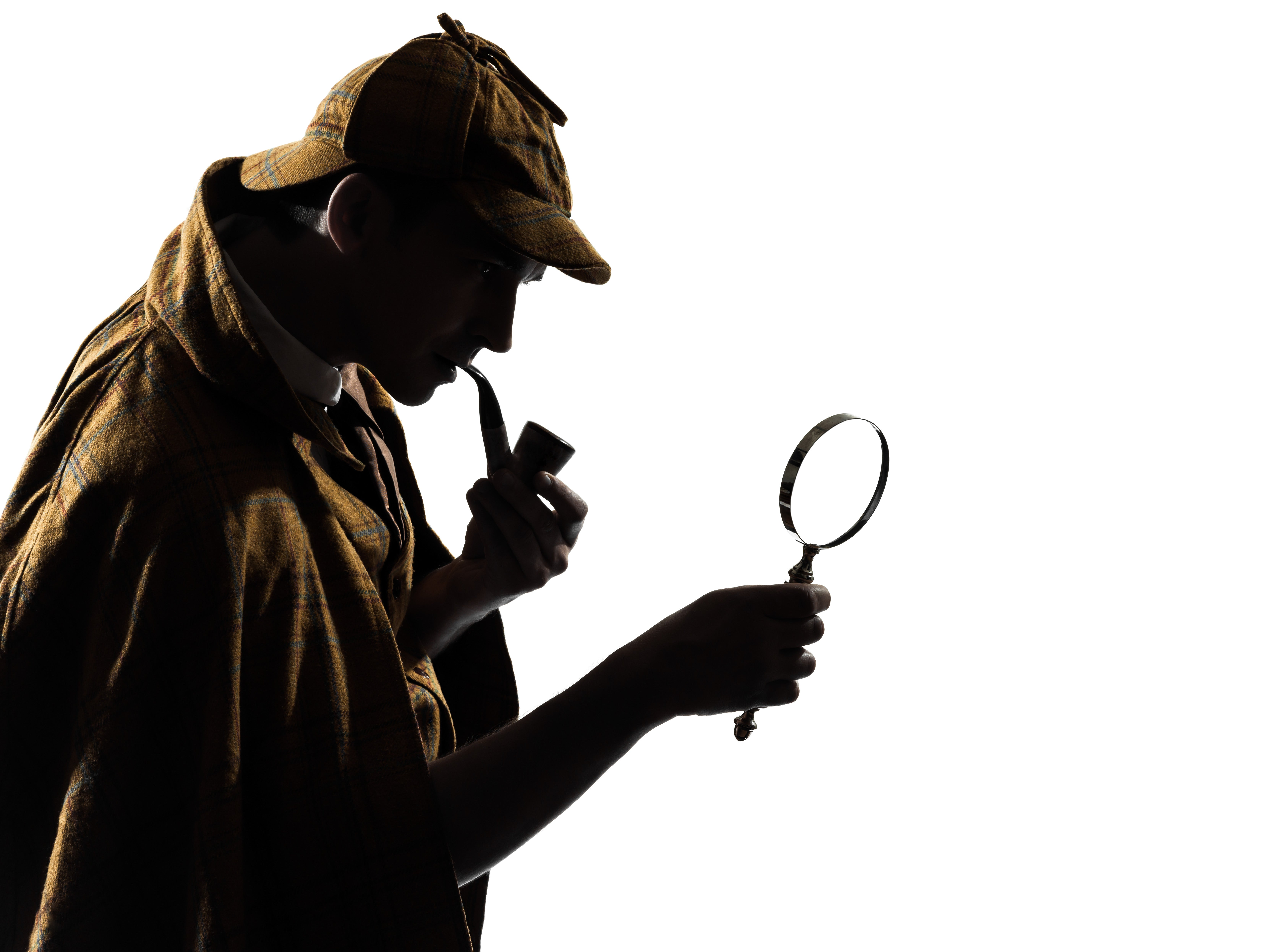 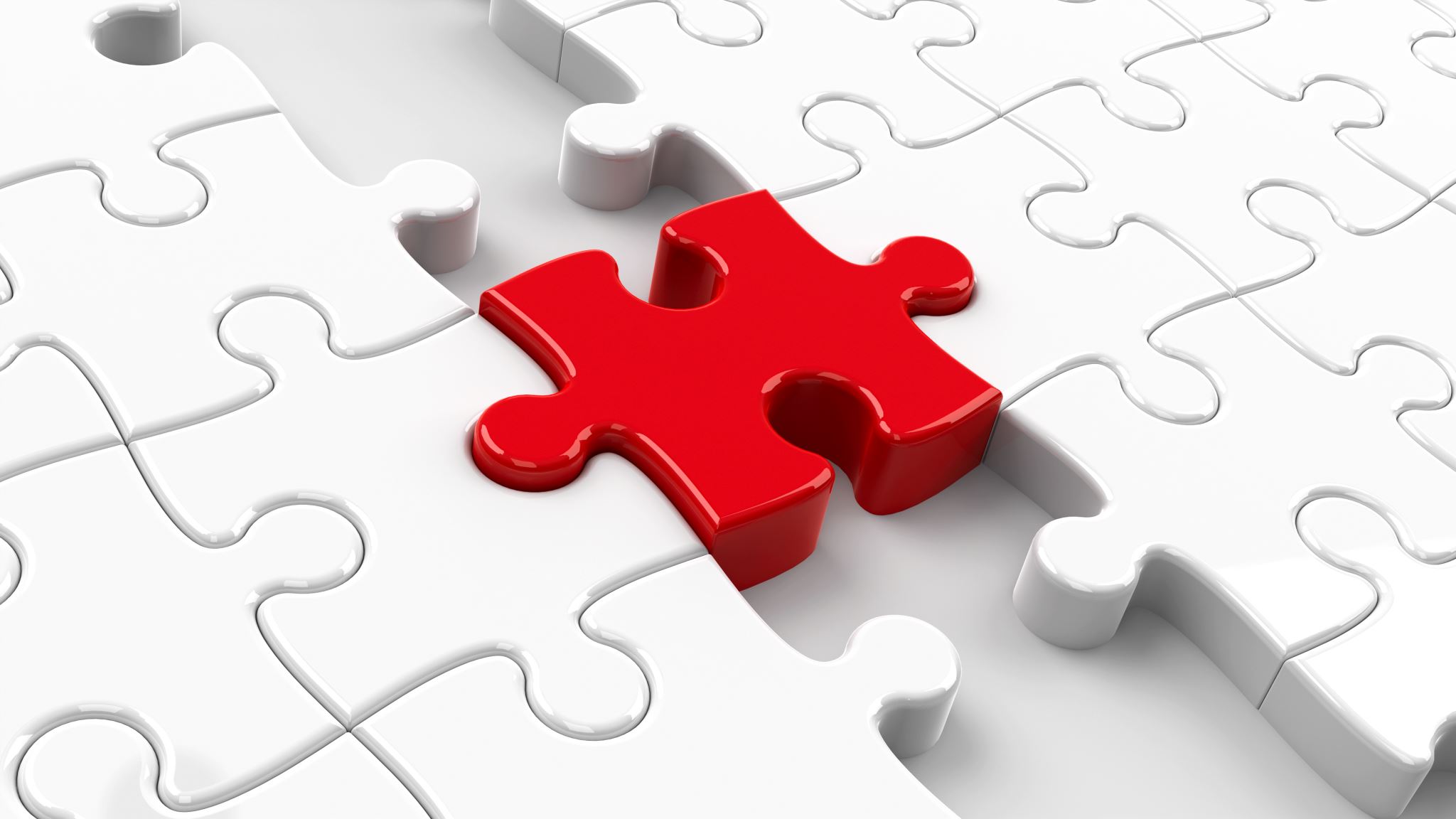 Make a Claim for Your Paper
Counter-claim
Indicate a gap
Raise a question
Expand existing research
Be Generous
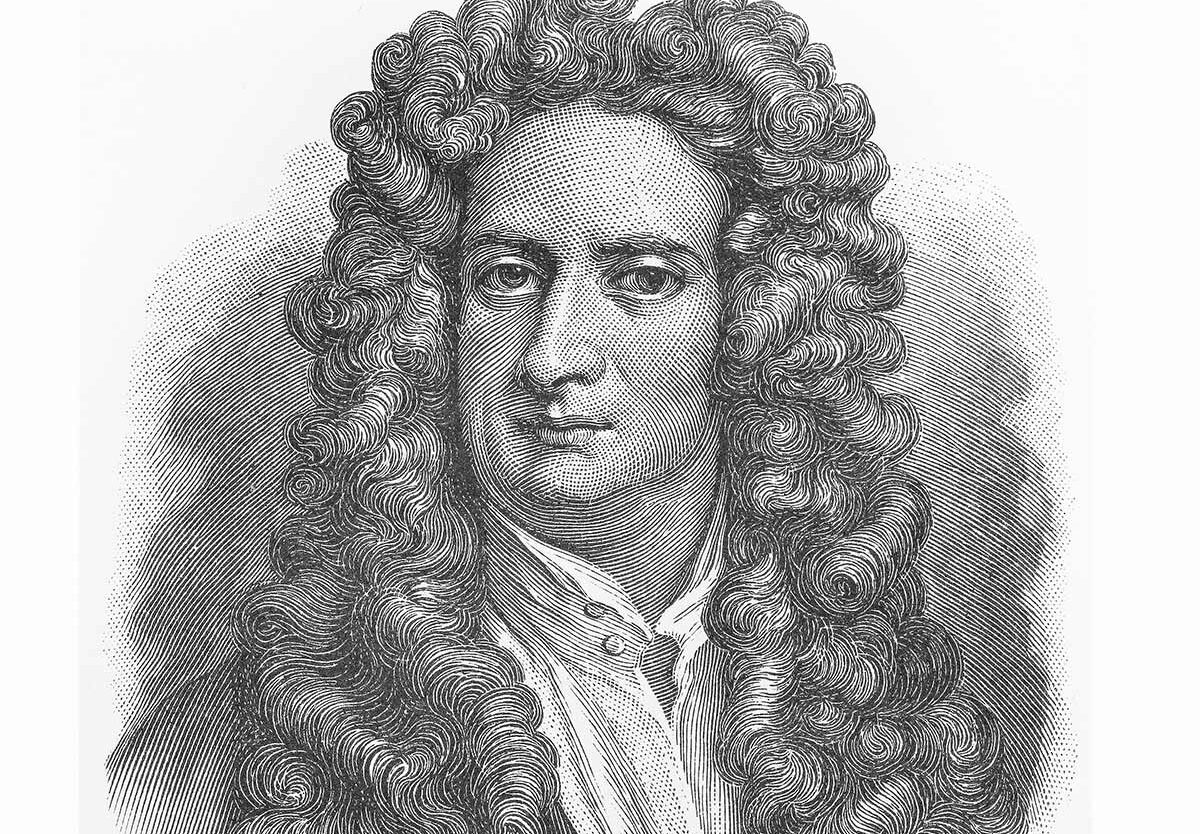 “If I have seen further, it is by standing on the shoulders of Giants”
Position your paper as a response – an addition to the conversation.
“This paper challenges…”
In today's dynamic and competitive marketplace, effective marketing communication holds the key to unlocking brand success. It allows businesses to rise above basic product or service offerings, forging meaningful connections with target audiences and shaping brand perception. However, with an ever-evolving media landscape and an influx of communication channels, crafting a strategic approach to marketing communication has become increasingly complex as such, understanding the intricacies of marketing communication strategy has become imperative for businesses seeking to thrive in competitive landscapes. Innovative marketing communication strategies are essential for businesses to thrive in today's competitive landscape. By embracing creativity, leveraging technology, and remaining sensitive to consumer preferences, businesses can forge stronger connections with their audience, drive growth, and position themselves for long-term success.
Is this thinking of the reader?
Length
Don’t write walls of text → tl;dr.
Sentence length matters  https://www.musical-sentences.com/
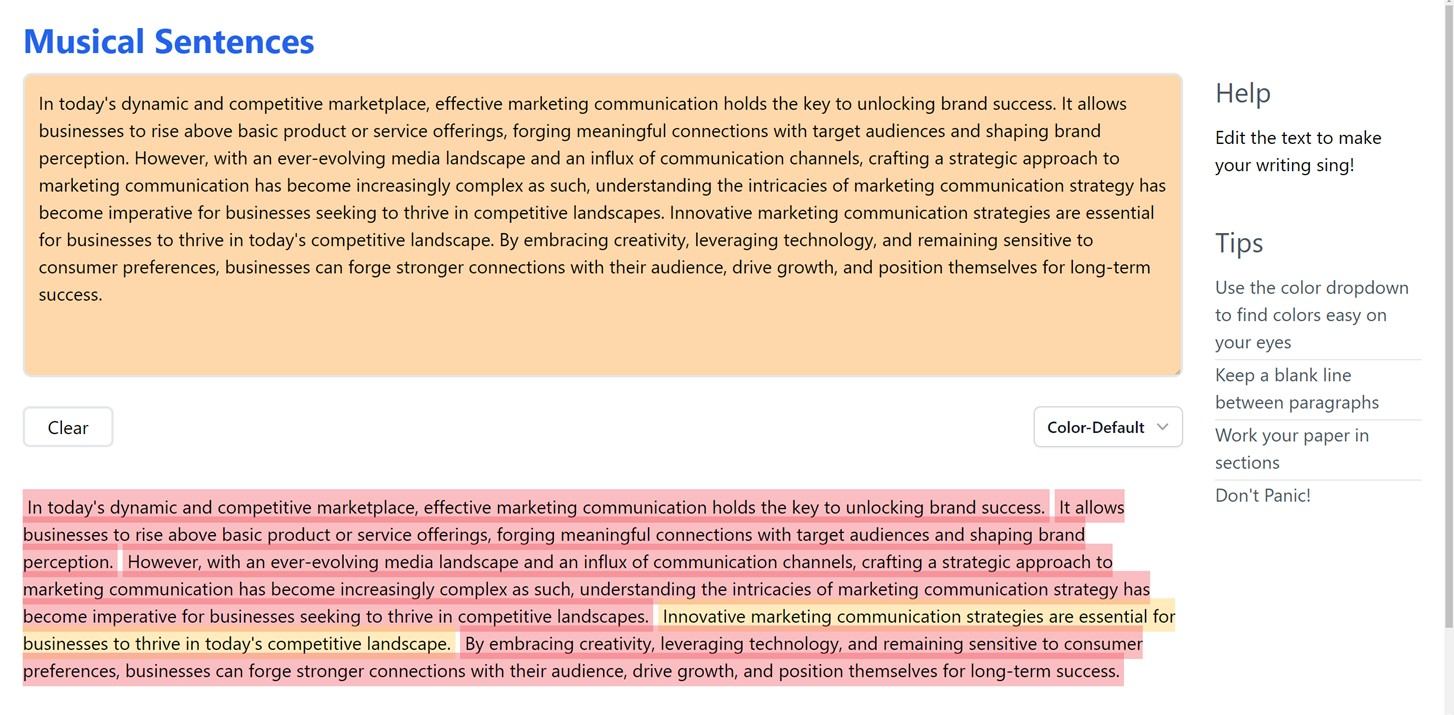 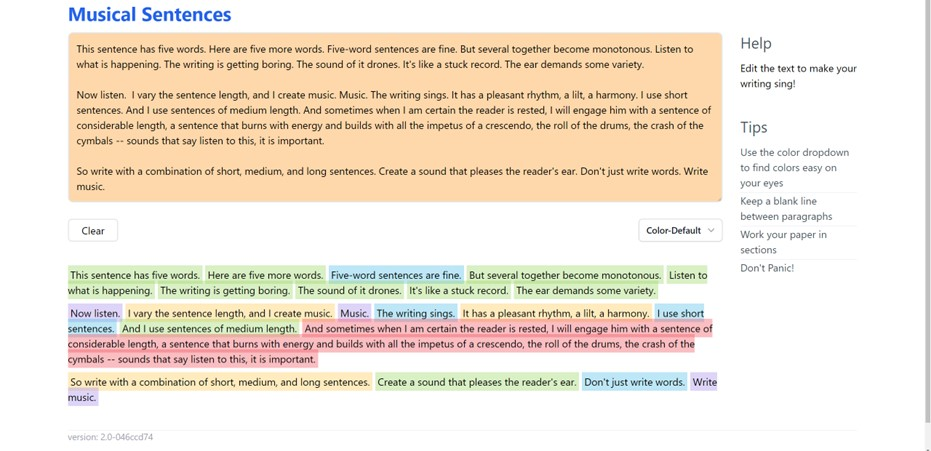 ChatGPT is dumb – it needs your help
AI can’t really write papers for you – but it can help make them better.
“I’m writing a paper on [topic] for a leading [discipline] academic journal. What I tried to say in the following section is [specific point]. Please rephrase it for clarity, coherence and conciseness, ensuring each paragraph flows into the next. Remove jargon. Use a professional tone.”			Dritjon Gruda 
AI writing tools rely on context – the more you give, the better the results.
Be warned – it seems to be getting dumber! Sometimes it just makes things worse…
Using ChatGPT
A closer look at that text
In today's dynamic and competitive marketplace, effective marketing communication holds the key to unlocking brand success. It allows businesses to rise above basic product or service offerings, forging meaningful connections with target audiences and shaping brand perception. However, with an ever-evolving media landscape and an influx of communication channels, crafting a strategic approach to marketing communication has become increasingly complex as such, understanding the intricacies of marketing communication strategy has become imperative for businesses seeking to thrive in competitive landscapes. Innovative marketing communication strategies are essential for businesses to thrive in today's competitive landscape. By embracing creativity, leveraging technology, and remaining sensitive to consumer preferences, businesses can forge stronger connections with their audience, drive growth, and position themselves for long-term success.
In today's dynamic and competitive marketplace, effective marketing communication holds the key to unlocking brand success. It allows businesses to rise above basic product or service offerings, forging meaningful connections with target audiences and shaping brand perception. However, with an ever-evolving media landscape and an influx of communication channels, crafting a strategic approach to marketing communication has become increasingly complex as such, understanding the intricacies of marketing communication strategy has become imperative for businesses seeking to thrive in competitive landscapes. Innovative marketing communication strategies are essential for businesses to thrive in today's competitive landscape. By embracing creativity, leveraging technology, and remaining sensitive to consumer preferences, businesses can forge stronger connections with their audience, drive growth, and position themselves for long-term success.
Unlock success

Forge connections

Shape perception


Influx of channels

Thrive in landscapes


Businesses … with their audience
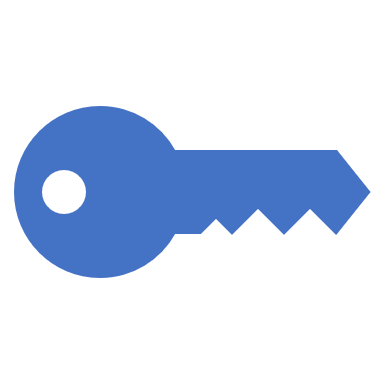 A closer look at that text
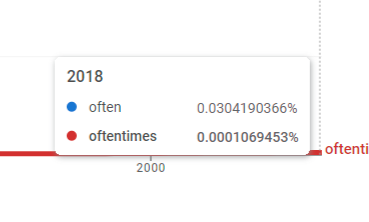 Use the right lexis
Google Ngram for “often, oftentimes”
https://books.google.com/ngrams/
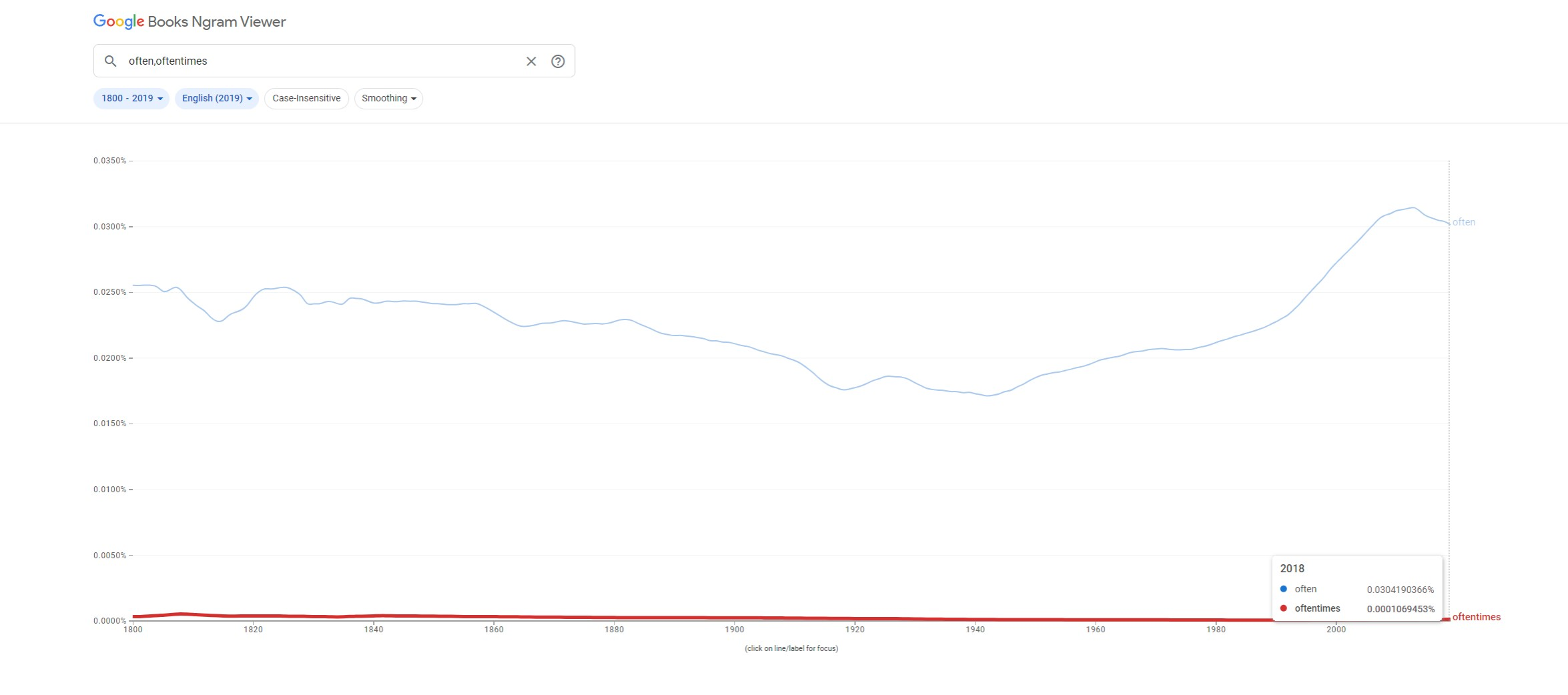 SKELL – corpus linguistics for non-linguists
https://skell.sketchengine.eu/#home?lang=en
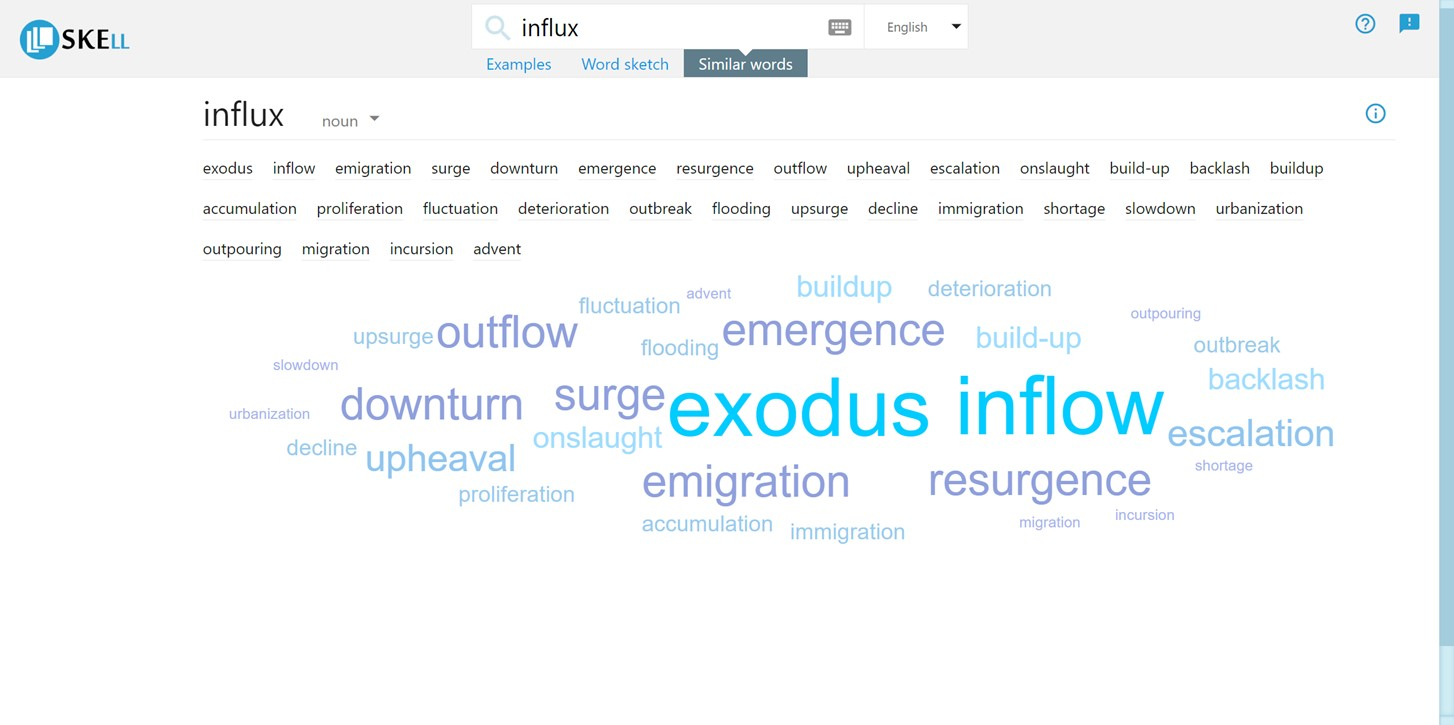 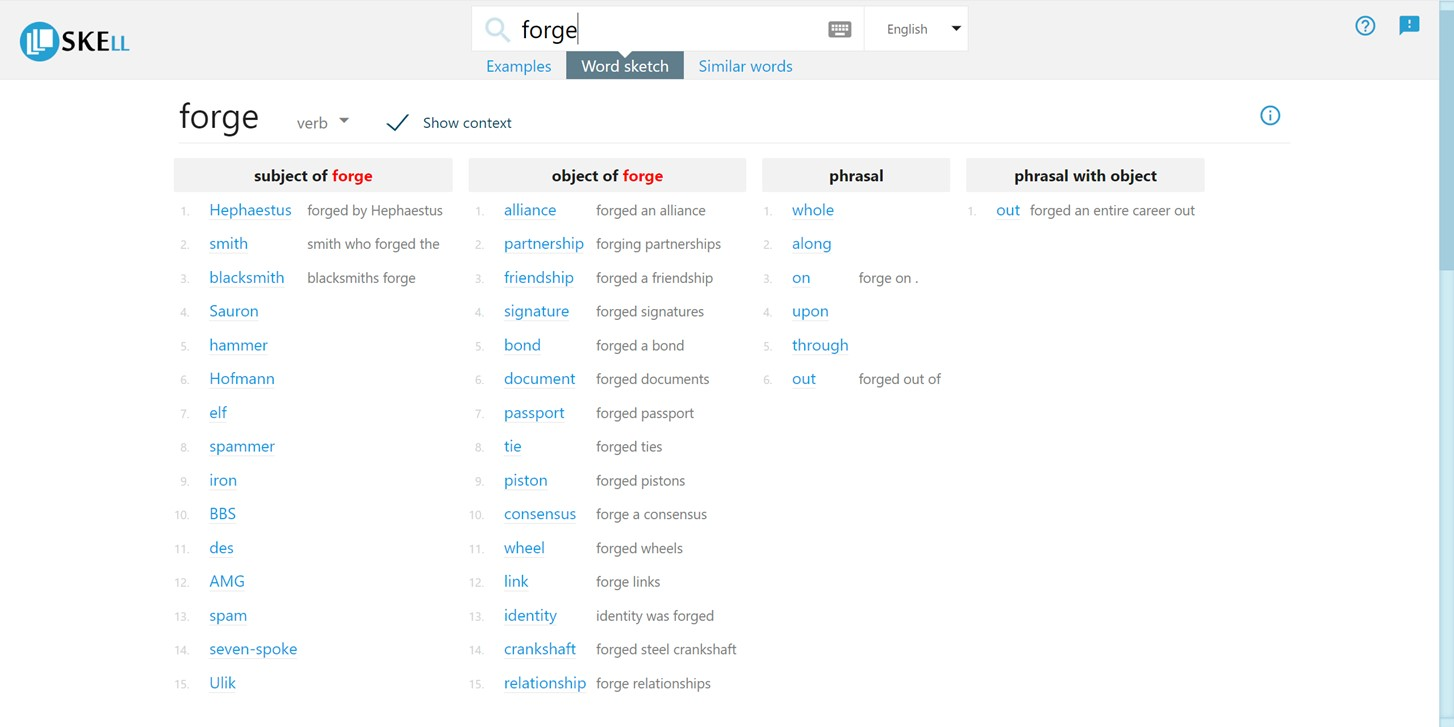 Unlock success

Forge connections

Shape perception(s)

Influx of channels

Thrive in landscapes

Business … with their audience
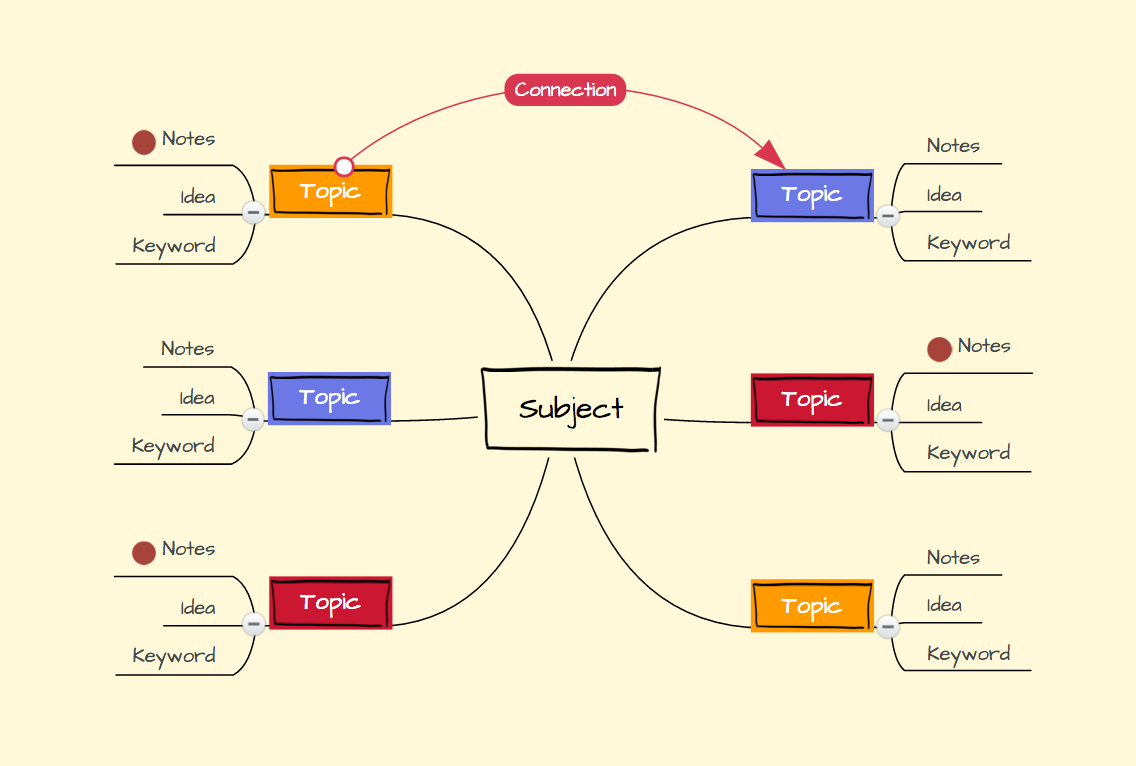 Outline Your Paper in a Mind Map
www.Mindmup.com
www.Coggle.it
www.Mindmeister.com
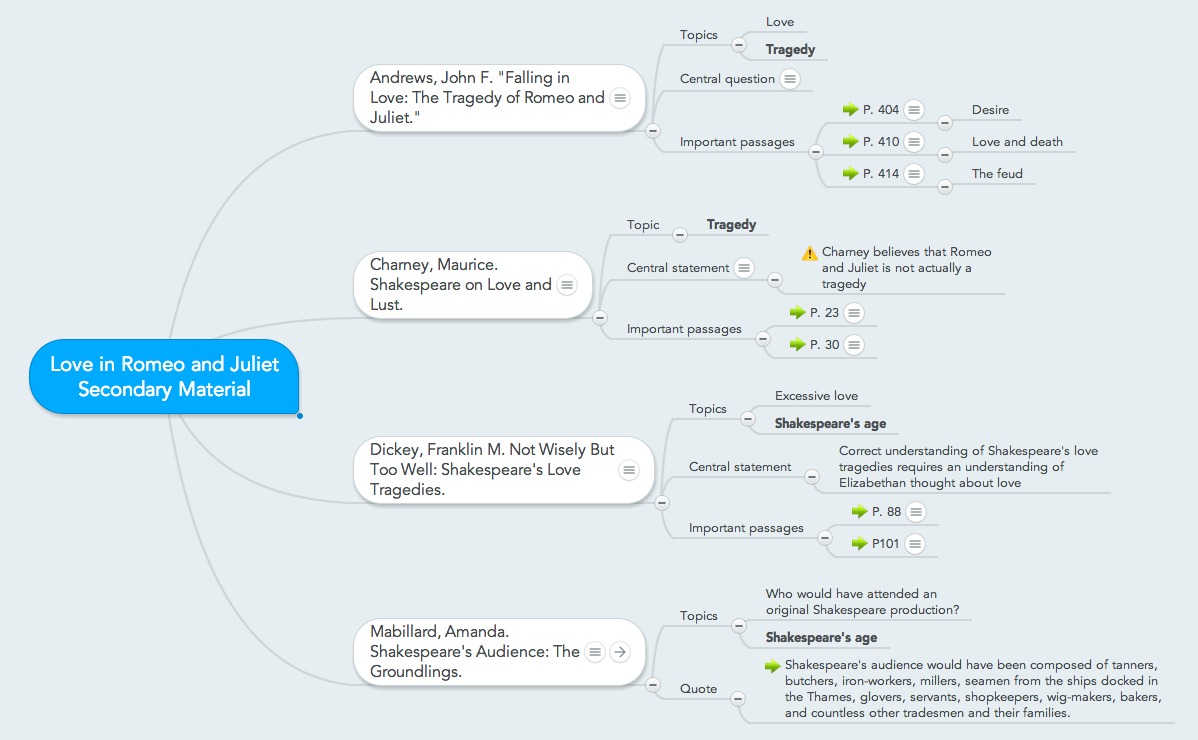 Literature Review
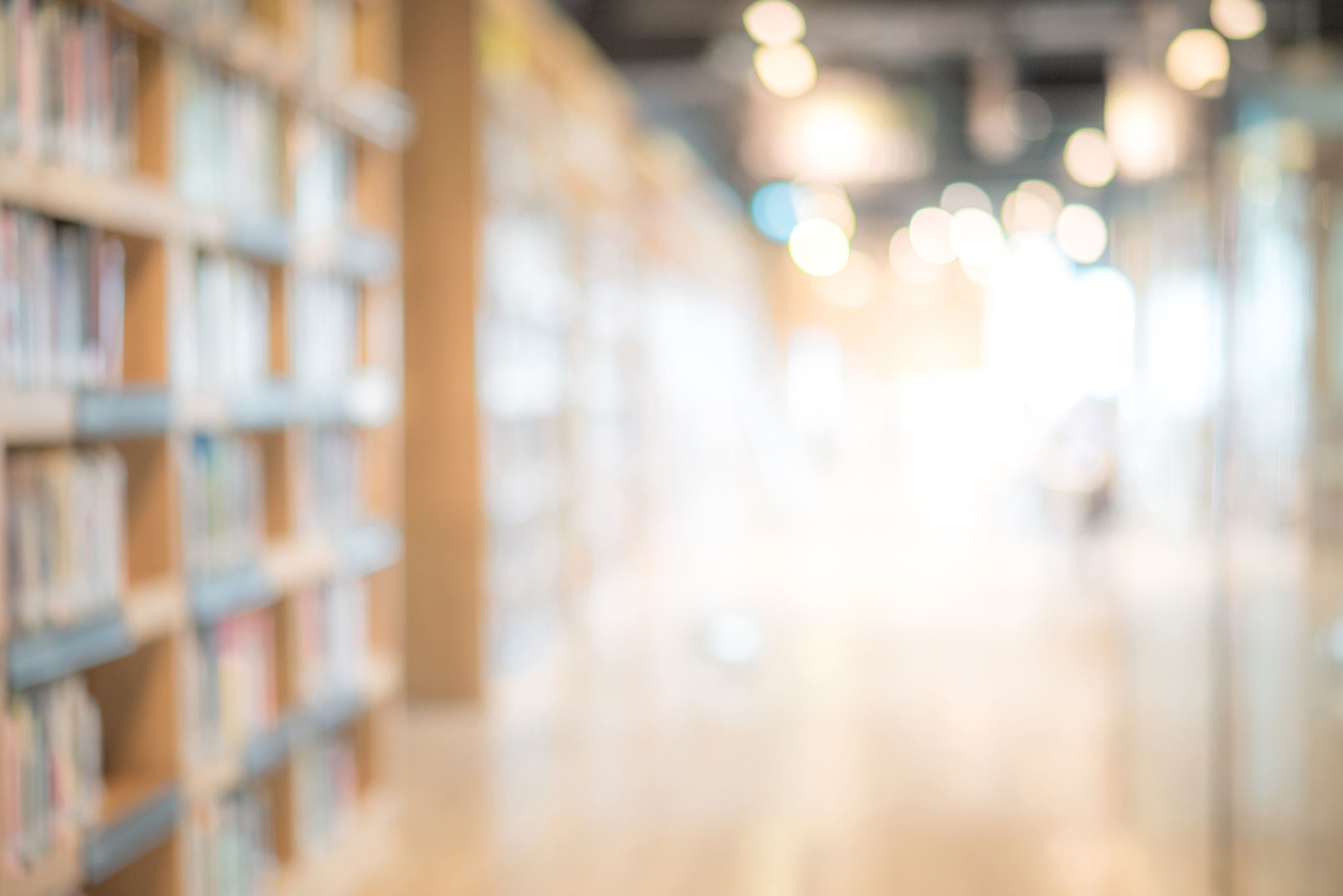 What a Literature Review Isn’t
a list
a simple summary of other people’s work
a chaotic jumping from point to point
an opportunity to ‘name drop’
Structure
Find Your Literature 
Background & Research Area (limitations etc)
Assess its Relevance
Finding the Gap / Standing on the Shoulders of Giants
Identify Themes
What are the Key Themes / Areas of Research Relevant to Your thesis?
Decide on Your Outline
Write the Literature Review
Get an overview - SciSpace
www.typeset.io
Input your question – see what’s out there.
Summarise and review.
Use that to generate your own research question.
Further/future research in conclusions/discussion is a good place to start
Lateral.io
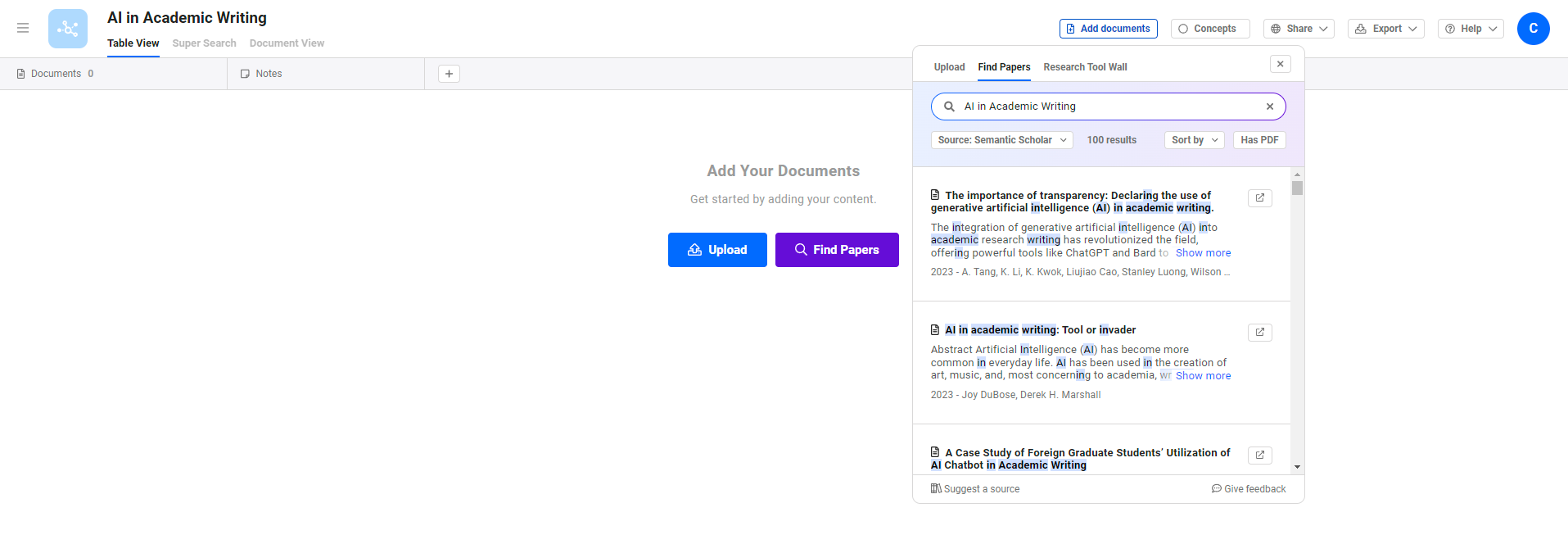 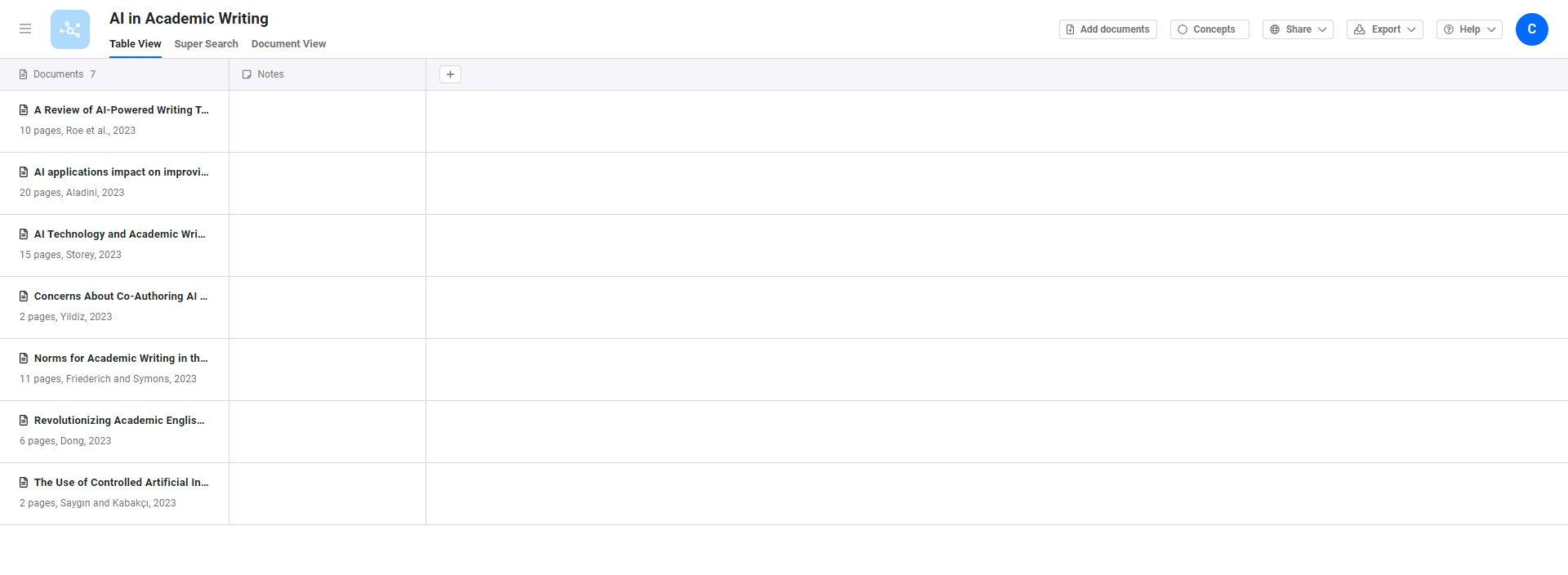 Lateral.io
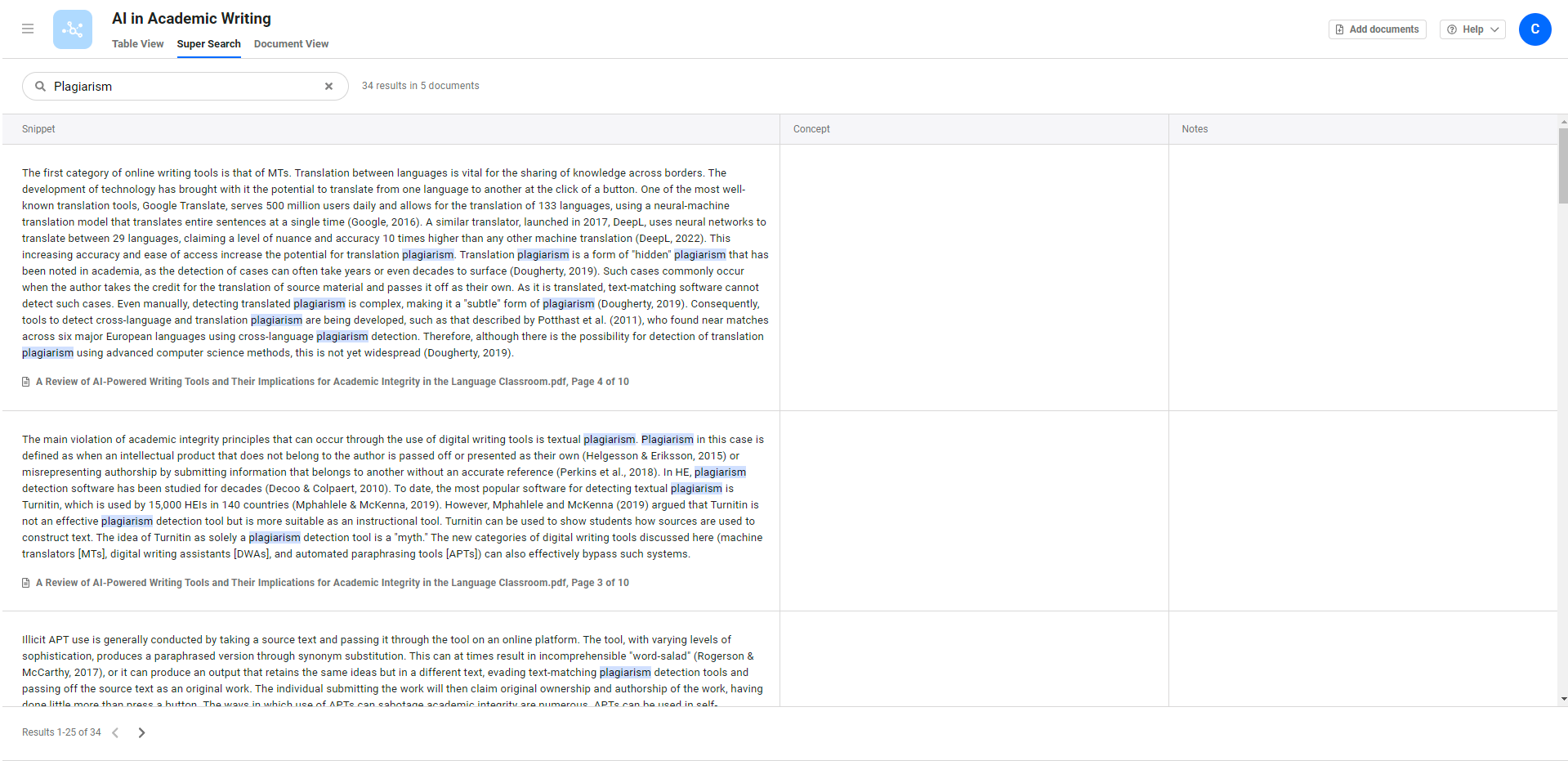 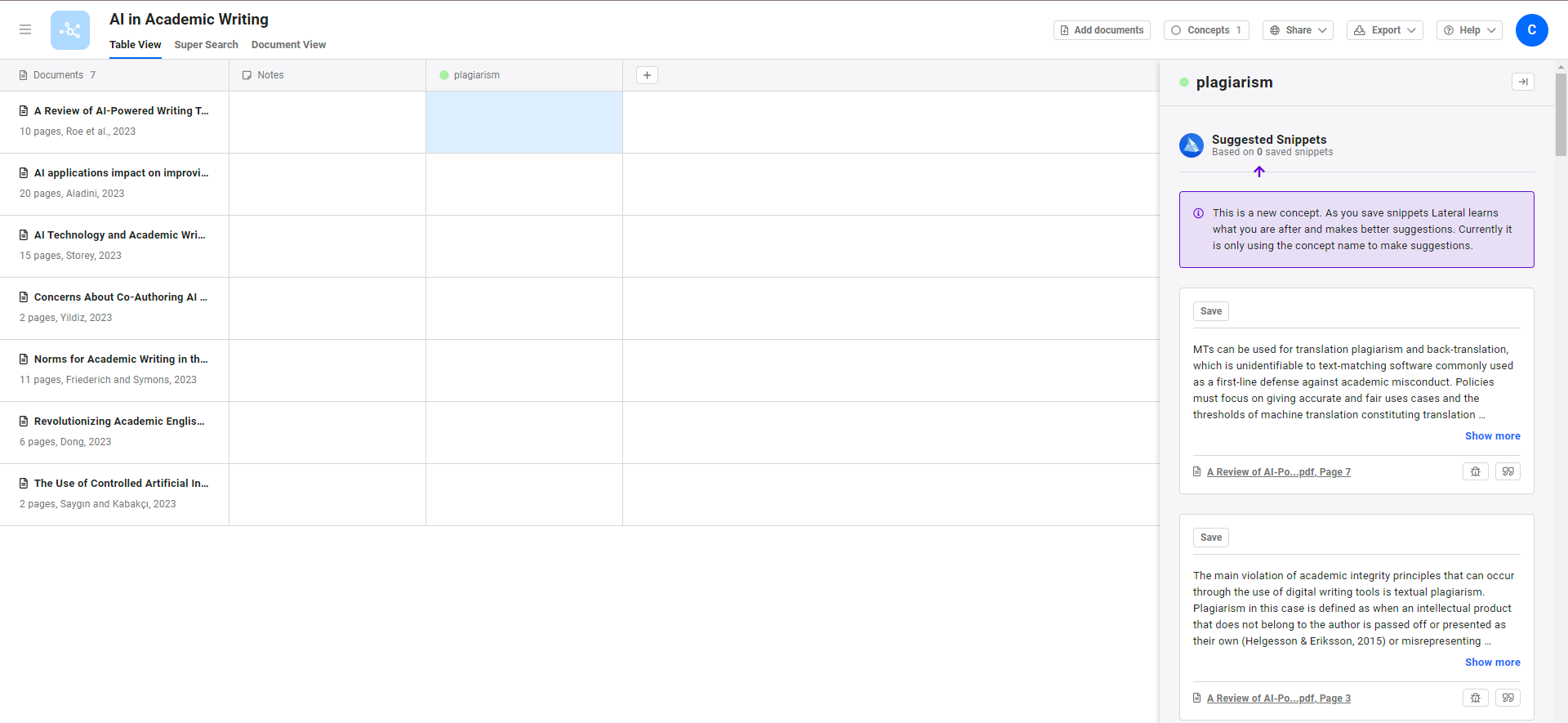 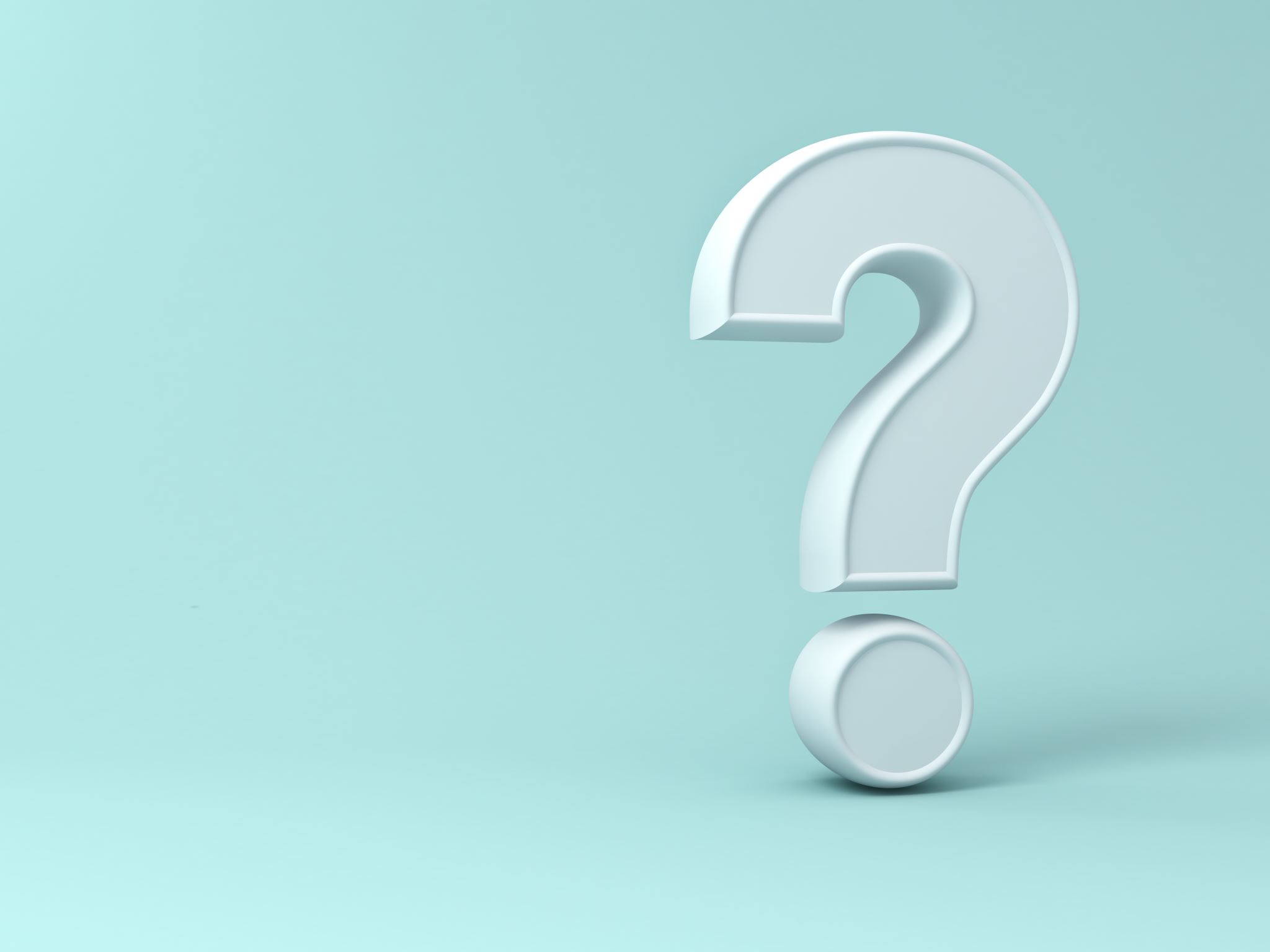 Other Tools
www.evidencehunt.com
Registration necessary
Will provide an answer to a question and a list of papers from citation
www.researchkick.com 
Paid at present (institutional subscription)
Helps find research gaps and questions
Take a break!
If you’ve just solved all the world’s problems or even some of them
   …you probably haven’t.
Don’t become emotionally invested in your topic or argument.
Check your question is acceptable to the faculty/course.
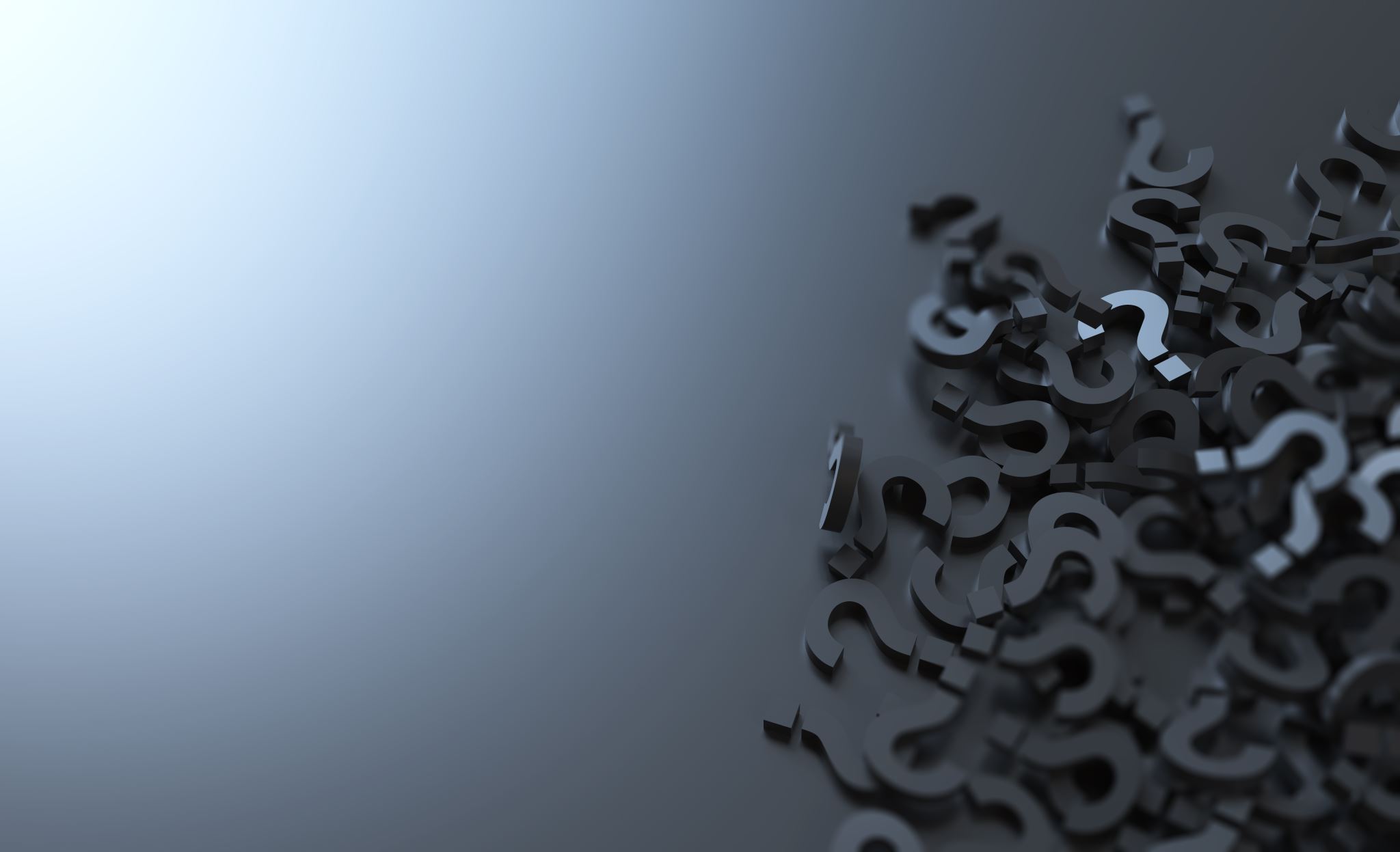 Questions to ask yourself:
How does it relate to my question?
Is it still relevant?
How does it relate to my other sources?
Which outline ‘template’ would be the best choice?
Outline Choices
Chronological
Easiest for you; easiest to screw (up).
Make sure you analyse debates and patterns – why did such developments take place?
Methodological
Compare results using differing research methodologies (qualitative vs quantitative), empirical vs theoretical outlooks, differing source types.
Thematic
Compare different key areas within your question and organise your paper this way.
Added advantage on making sure the review is about your topic, not previous literature.
Theoretical
Identify key concepts and argue how and why different theories provide differing insight. A Keynesian outlook will differ significantly from a Monetarist one.
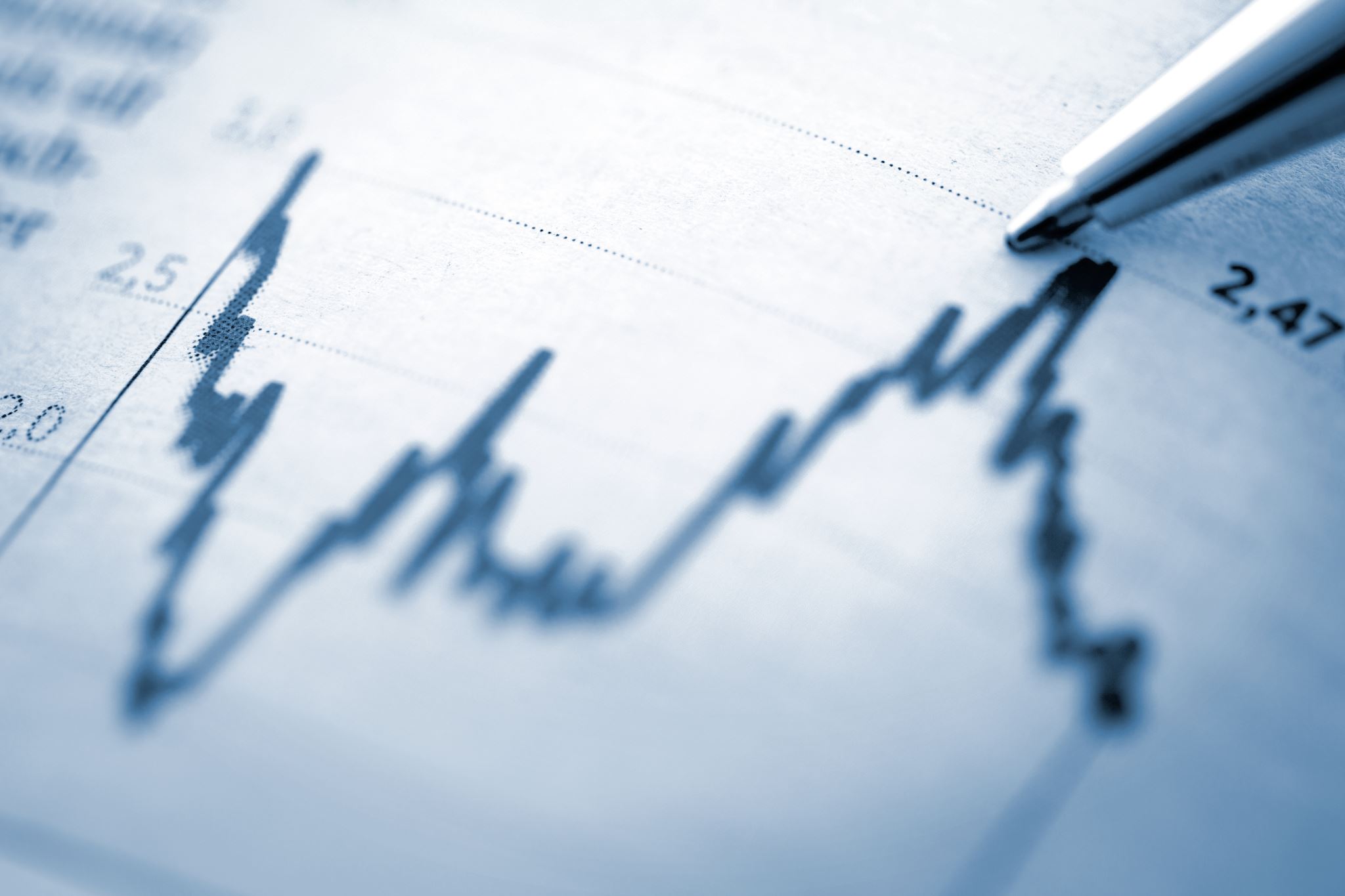 Write That Review
Introduction
Purpose of the review? Give the context (lots of research on X but not Y, for example).
Body
Synthesise: combine your sources into a cogent basis for your argument.
Analyse, interpret, evaluate. Don’t just paraphrase; relate the sources to your question and mention their strengths/weaknesses.
Conclusion
Emphasise significance of sources and show how you draw on them to construct a framework to answer your question.
Check your style of writing with Hemmingway
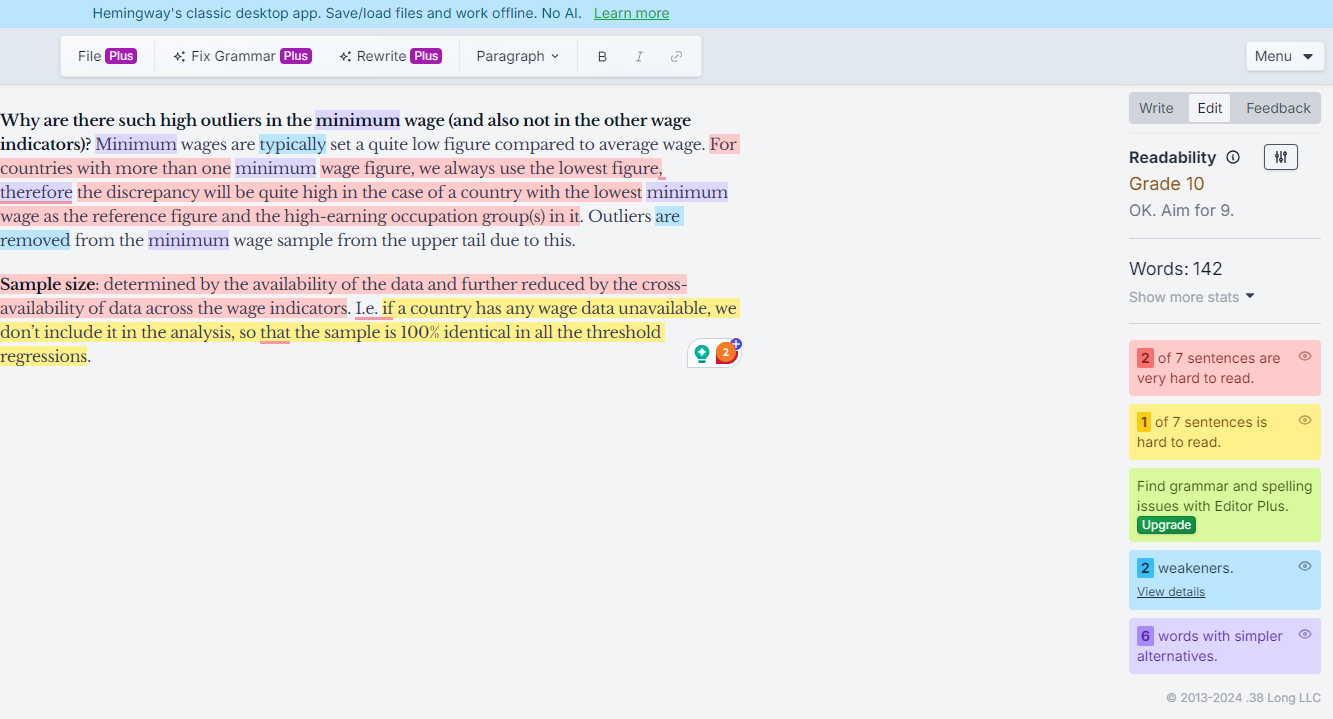 https://hemingwayapp.com/
Finally, Check Your Work
Four Pillars of the Paragraph. 
(Unity / Completeness / Order / Cohesion)
Check for Redundancy / Collocation / Appropriacy.
Get someone else to read your work over.
(Check citations are correct!)
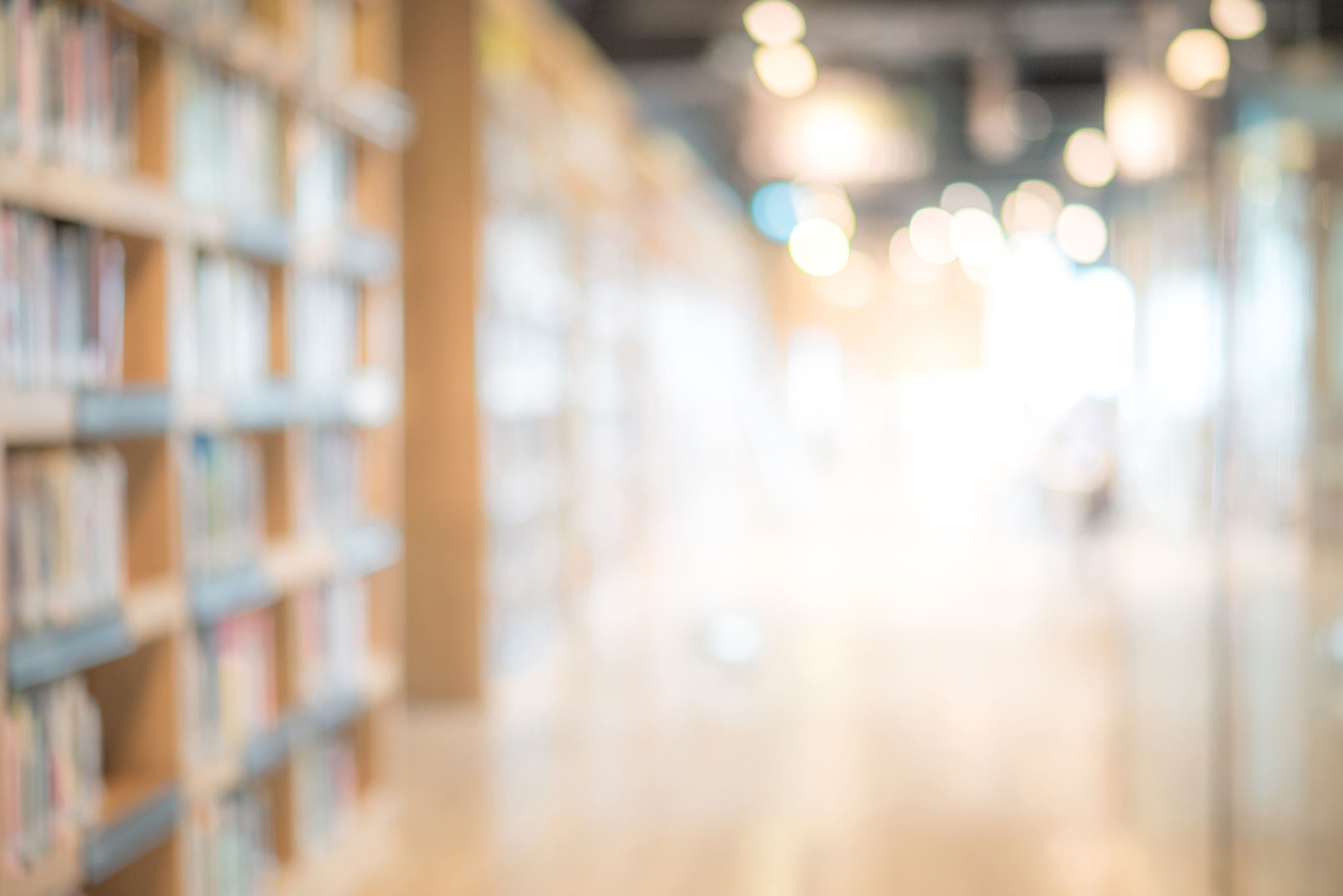 (Re)sources
SciSpace			typeset.io 
Lateral  			lateral.io
Musical sentences		musical-sentences.com
Google ngram viewer		books.google.com/ngrams
Skell				skell.sketchengine.eu
ChatGPT			chat.openai.com
Evidence Hunt			evidencehunt.com
Research Kick			researchkick.com
Hemmingway App		hemingwayapp.com
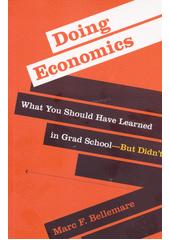 Suggested book
Doing economics : what you should have learned in grad school-but didn’t (2022), Bellemare, Marc 

E-book is available as E-Loan
https://katalog.muni.cz/Record/MUB01006507361

Chapter on Writing Papers is available in pdf
https://is.muni.cz/auth/do/econ/sm/akap/akademicky_text_a_proces_jeho_vzniku/Writting_papers_Bellemare_MIT_2022.pdf
35
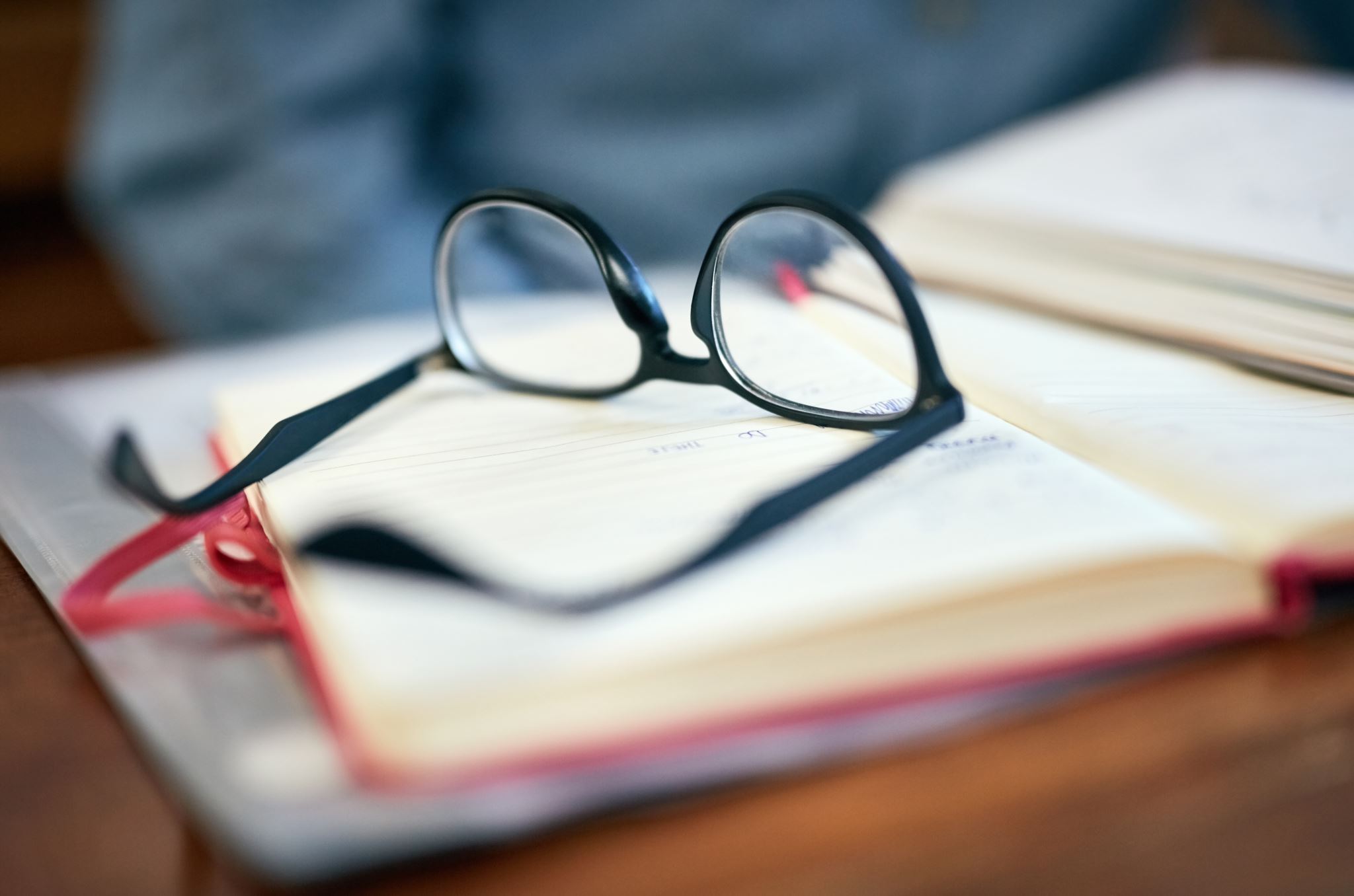 References
Gritjon, Gruda. “Three Ways ChatGPT Helps Me in My Academic Writing.” Nature.com. https://www.nature.com/articles/d41586-024-01042-3
Oxford Brookes University. “Paragraphs.”  https://www.brookes.ac.uk/students/academic-development/online-resources/paragraphs 
Graff, Gerald, Cathy Birkenstein, and Russel K. Durst. “They Say / I Say”: The Moves that Matter in Academic Writing. New York: W.W. Norton & Company, 2021.
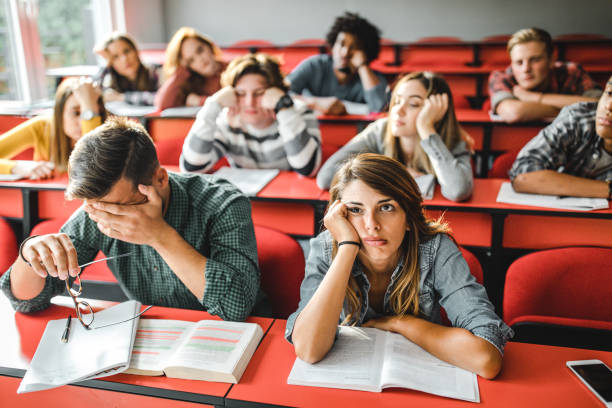 Thank you for listening!
Mindmup.com
Coggle.it
Mindmeister.com
Calmlywriter.com
Ilys.com/welcome
Ommwrite.com
Hemingwayapp.com 
Quill.org/tools/grammar